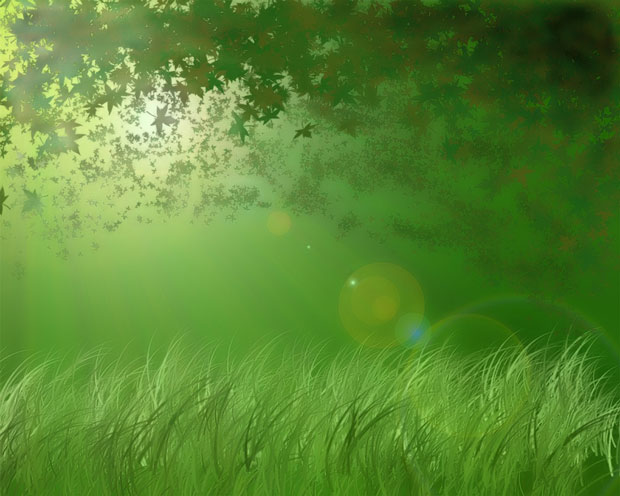 Компоненты природы как объект комплексных физико-географических исследований
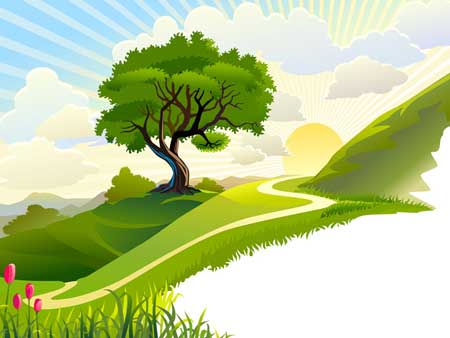 Объектом изучения комплексной физической географии явля­ются географическая оболочка как целостное природное образо­вание, особая планетарная система и слагающие ее природные территориальные и аквальные комплексы разной размерности, которые обособились в процессе развития географической оболочки.
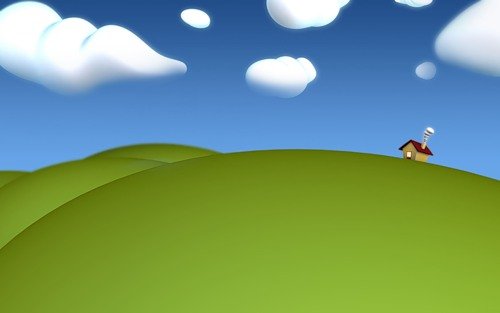 Горизонтальная неоднородность географической оболочки 
вы­ражается в существовании 

природных территориальных (ПТК) 

и 
природ­ных аквальных комплексов (ПАК) — 

исто­рически обусловленных и территориально ограниченных закономерных сочетаний взаимосвязанных компонентов природы.
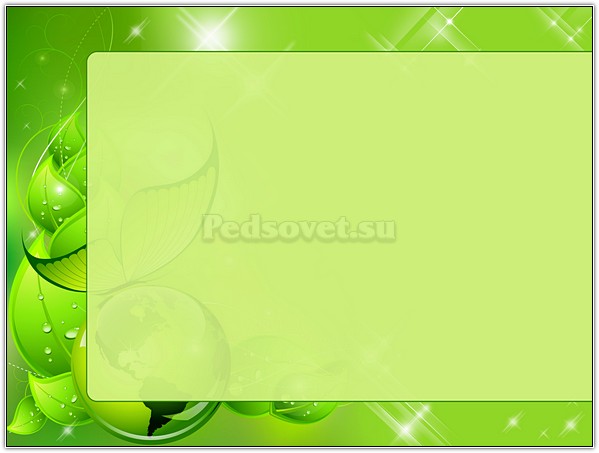 Общепринятой таксономической системы ПТК 
в физической географии пока еще нет. 

Наиболее широко распространенной яв­ляется следующая система комплексов: 
географическая оболочка— суша — материк—страна—зона (горная область) — провинция — район—ландшафт—урочище—фация. 

Наряду с ней существуют и другие системы, в том числе и двухрядные, имеющие на своих верхних ступенях самостоятельные системы зональных 

(географи­ческий пояс —зона—подзона) и азональных (суша—континент— субконтинент—страна) единиц.
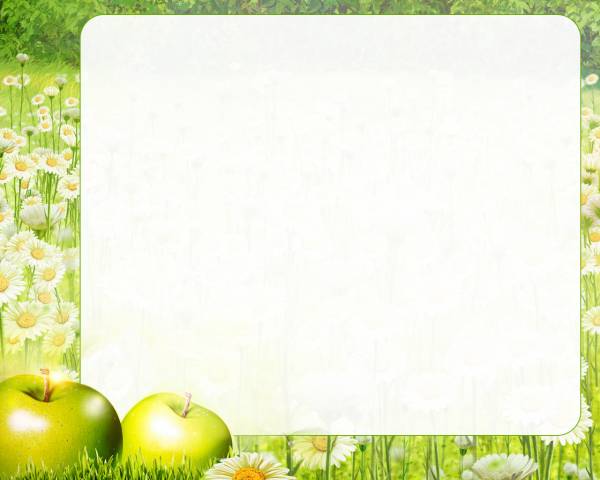 Объектами полевых комплексных 
физико-географических иссле­дований обычно служат относительно небольшие и достаточно просто устроенные ПТК — 

ландшафт и его морфологические еди­ницы.
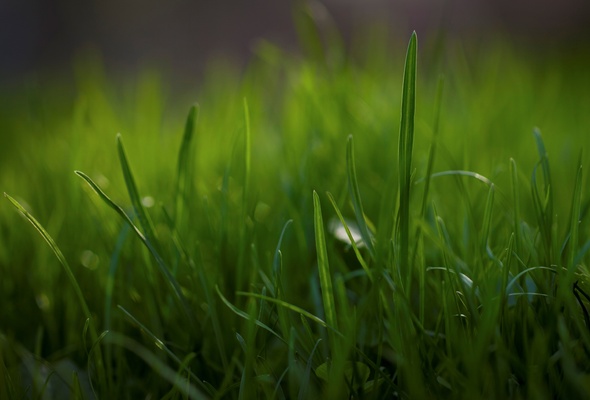 Предметом исследования различных географических наук и их взаимодействия в системе “общество-человек-природа” является природа.

Природная среда – это примерно то же, что и географическая среда в ее первоначальном значении.










По определению Колесникова географическая среда – часть земного природного в той или иной степени изученного окружения человеческого общества, с которым общество в данный момент непосредственно связано в своей жизни и производственной деятельности.
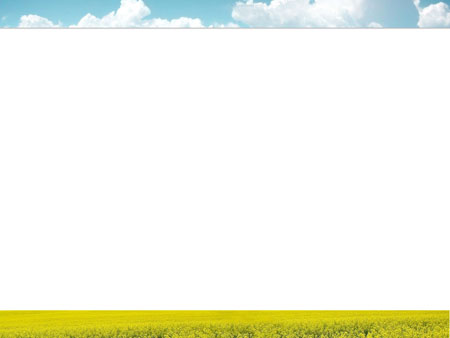 На разных ступенях развития общественные взаимоотношения между человеком и природой существенно изменялись. 

Природная среда интересует географов с двух сторон:

как среда жизни и деятельности человека;

как источник ресурсов для разнообразных направлений этой деятельности.
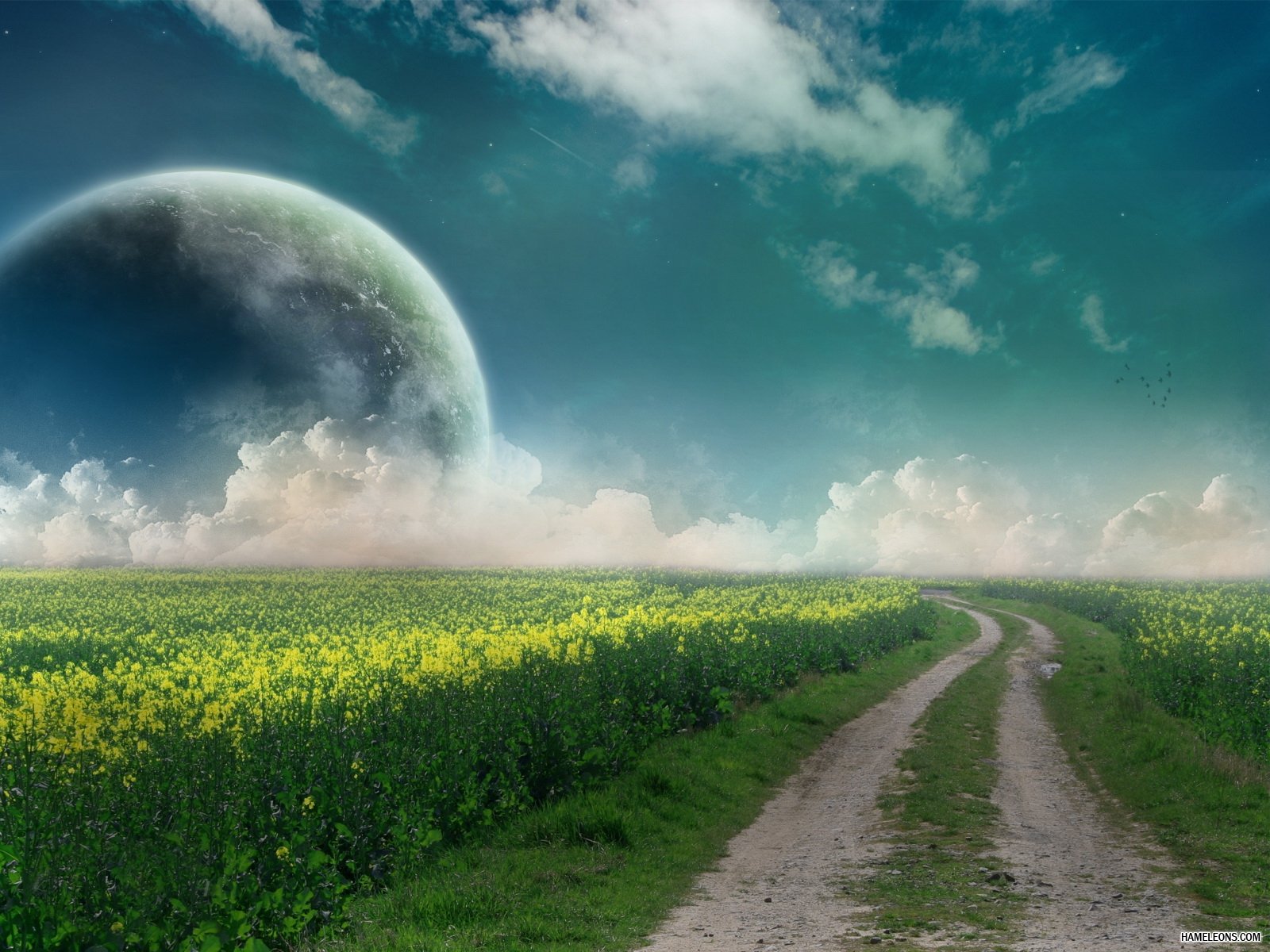 Ресурсы природы и условий жизни и деятельности человека образуют три определенных сочетания, которые имеют ландшафтную подчиненность. 

В некоторых случаях, например, для большей части ископаемых ресурсов, ареалы их распространения не всегда совпадают с границами современных ландшафтов.
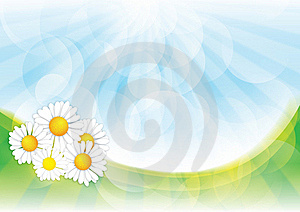 Сложность структуры подсистем “общество и природа” определяет сложность и наличие разных уровней организации во всей системе в целом. 

Это вызывает необходимость постановки многоотраслевых междисциплинарных исследований с целью проникновения в сущность взаимосвязей между обществом и природой и достижения максимальной эффективности направленных изменений приносимых в природу человеком.